Genki Textbook pg 99
よく　しますか。
Saying how often
everyday
often
sometimes
not much
not at all
まいにち	
よく	
ときどき
あまり
ぜんぜん
Positive frequency 
まいにち　　よく　　ときどき
POSITIVE FREQENCY　THINGを   ACTION VERB

まいにち　うどんを　たべます。
I eat Udon everyday.



POSITIVE FREQUENCY　THINGに   MOVEMENT VERB

よく　ぎんこうに　いきます。
I often go to the bank.
Negative frequency 
あまり　　ぜんぜん
NEGATIVE FREQENCY　THINGを   VERBません

あまり　うどんを　たべません。
I don’t eat Udon much.



NEGATIVE FREQUENCY　THINGに   MOVEMENT VERBません

ぜんぜん　ぎんこうに　いきません。
I don’t go to the bank at all.
よく　THINGを　VERBますか。
POS　FREQUENCY　THINGを VERBます。
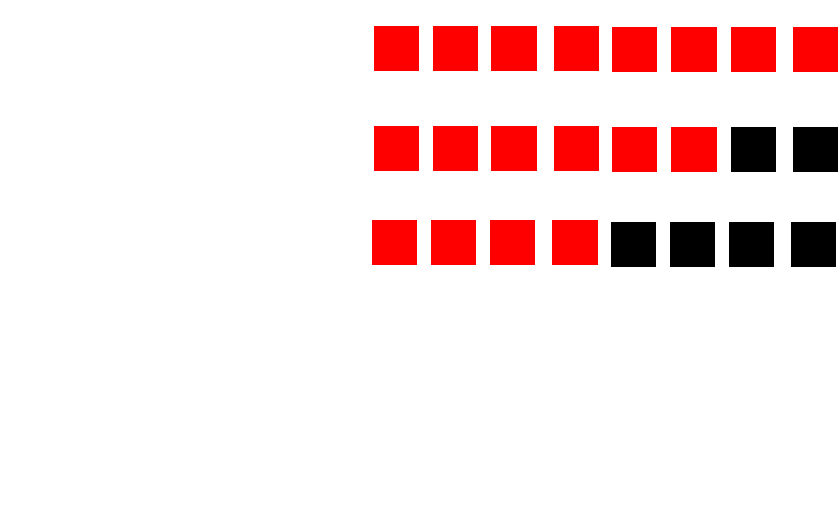 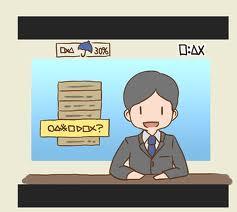 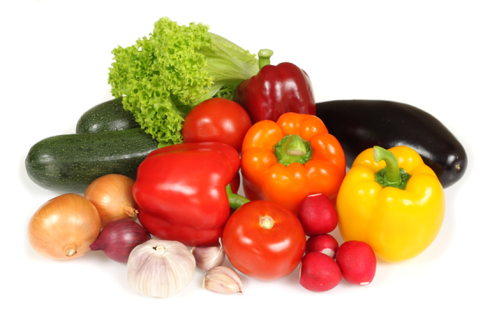 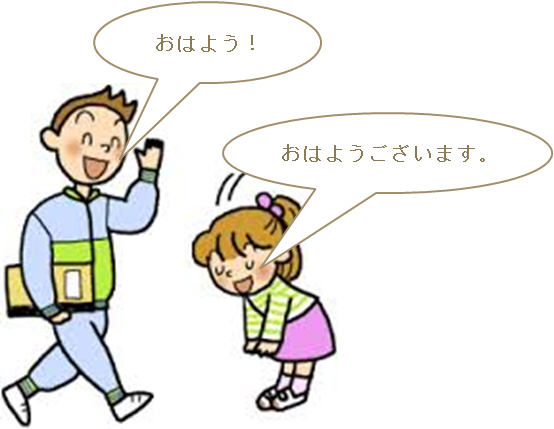 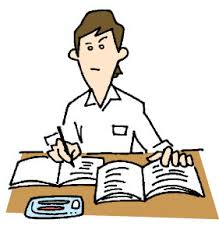 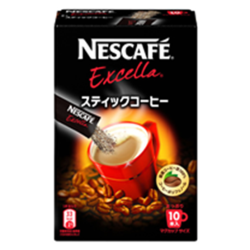 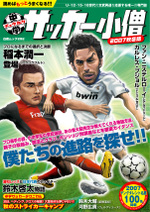 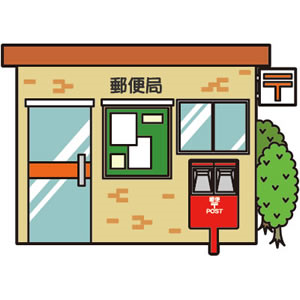 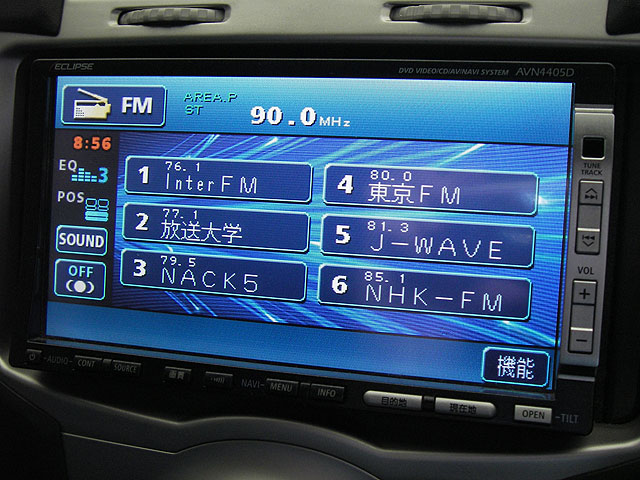 よく　THINGを　VERBますか。
NEG　FREQUENCY　THINGを VERBません。
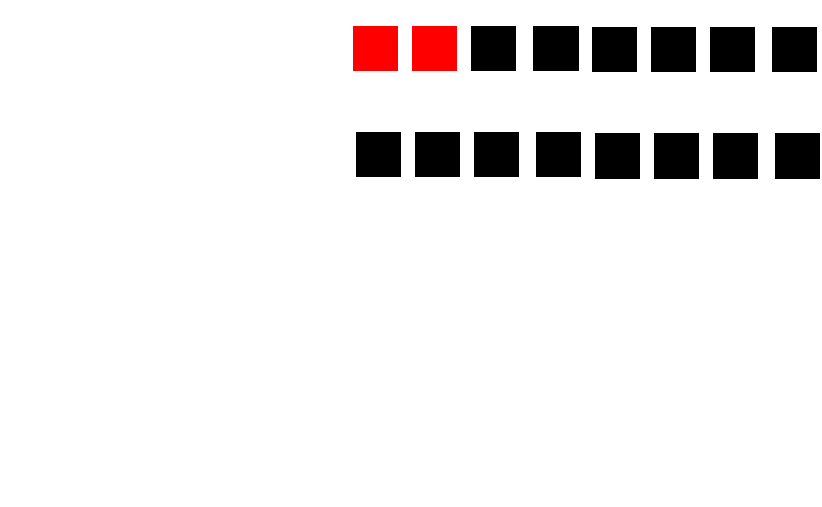 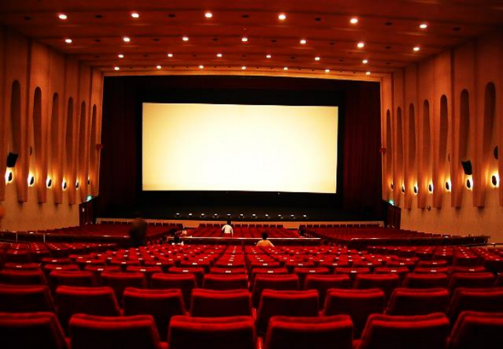 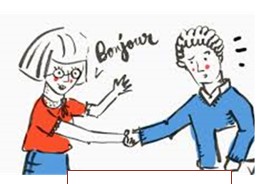 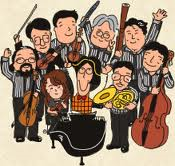 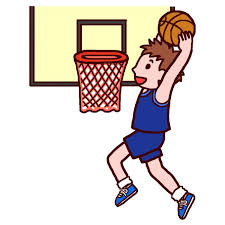 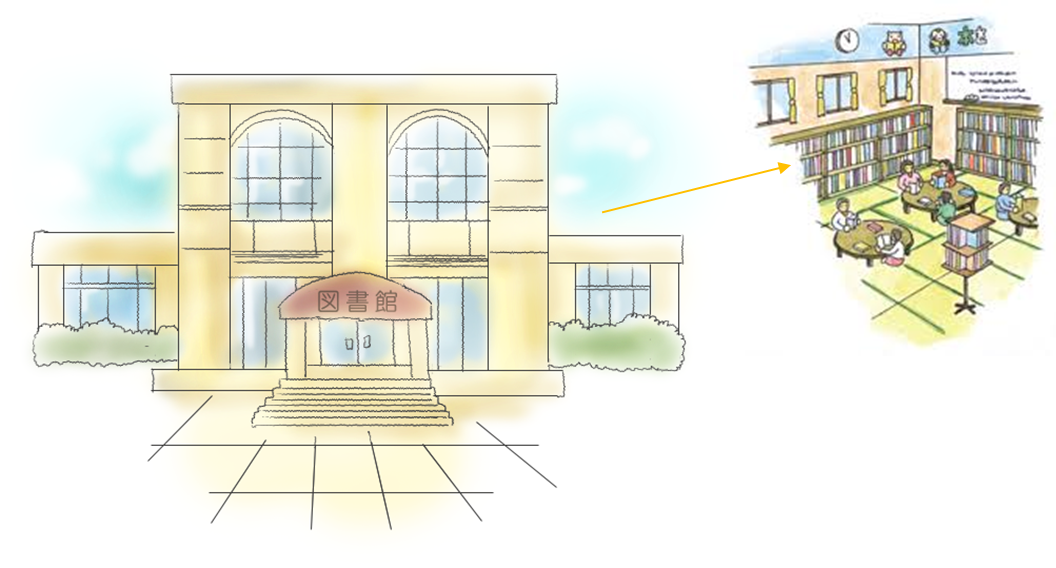 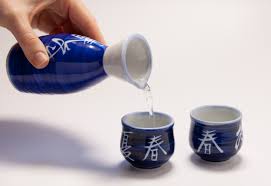 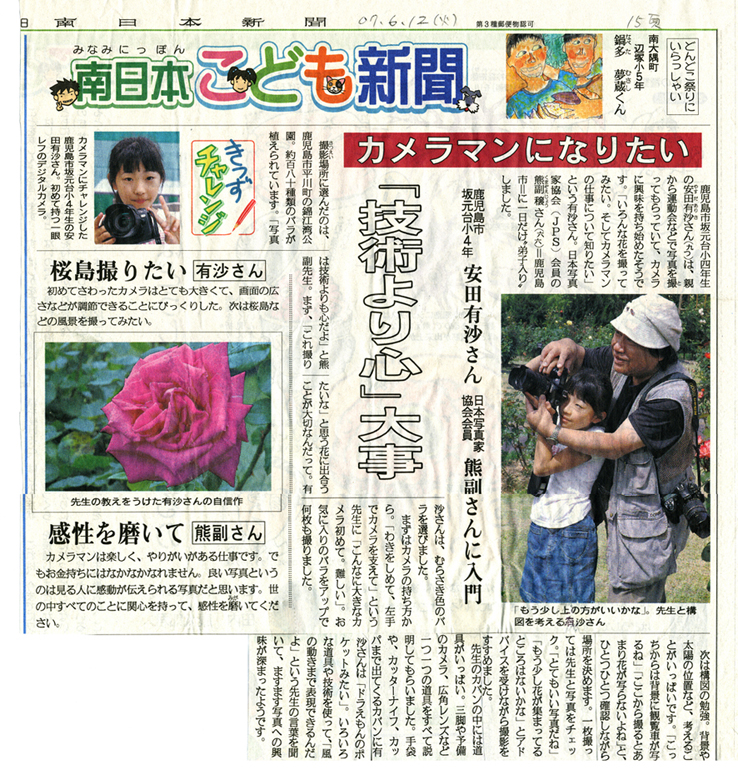 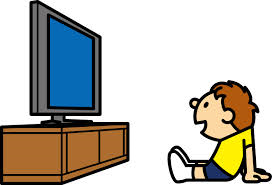 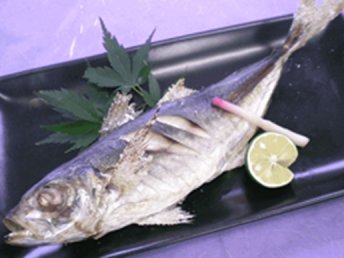 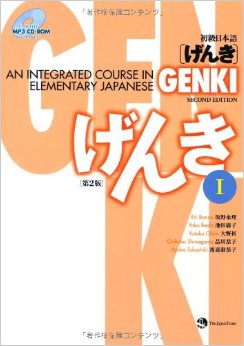 Genki Textbook pg 99 #IV
Genki Textbook pg100 #V (C)
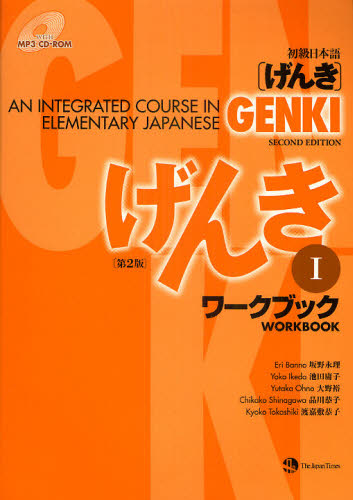 Workbook pg 32
Workbook pg 34 #C (listening)